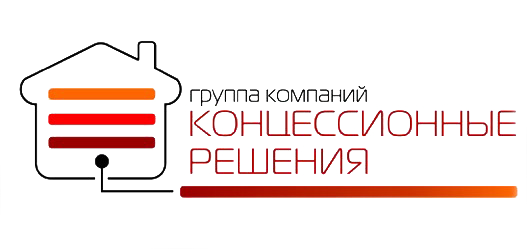 ГККР
Опыт реализуемых концессий в сфере жилищно-
коммунального хозяйства
2
ЭТАПЫ ПОДГОТОВКИ К РЕАЛИЗАЦИИ ПРОЕКТА
Инфографик раскрывает основные этапы подготовки к реализации проекта модернизации системы теплоснабжения. Профессиональная работа Министерства ЖКХ и Энергетики НСО совместно с администрацией г. Обь и администрацией р.п. Маслянино позволила в предельно сжатые сроки подготовить и защитить проектную документацию.
2
1
3
4
Шаг 01
Шаг 03
Шаг 04
Шаг 02
22 Сентября 2016г.
Получено положительное заключение государствен-
ной экспертизы проекта модернизации
Апрель 2016г. Правлением Фонда принято решение о соответствии заявки Новосибирской области требованиям Правил предоставления финансовой поддержки.
27-28 июня 2016г. Объявлен открытый конкурс на право заключения концессионного соглашения в отношении объектов, подлежащих модернизации согласно проекту.
15 сентября 2016г. Заключено концессионное соглашение сроком на 25 лет.
.
Концессионные решения
ВЫПОЛНЕНИЕ ОБЯЗАТЕЛЬСТВ
Правилами и методическими рекомендациями  Фонда ЖКХ предусмотрены требования, обязательные для выполнения соискателями финансирования программы модернизации в сфере ЖКХ
3
Актуализированы постановлением   Администрации                             от 09.08.2016 № 396 
и  решением совета депутатов от 08.09.2016 №75
Актуализация схемы теплоснабжения МО
Актуализация плана комплексного развития МО
Права собственности зарегистрированы.  Свидетельства о  государственной           регистрации прав получены
Регистрация прав собственности на модернизируемые объекты
.
СРЕДСТВА ФОНДА СОДЕЙСТВИЯ РЕФОРМИРОВАНИЯ ЖКХ
Средства софинансирования, выделяемые Фондом содействия реформирования ЖКХ в размере 60% от общего объема финансирования   зарезервированы решением Правления
ФИНАНСОВЫЕ ОБЯЗАТЕЛЬСТВА НОВОСИБИРСКОЙ ОБЛАСТИ
Средства софинансирования мероприятий по проекту  в размере 20% от общего объема финансирования  внесены в бюджет НСО Распоряжением Правительства Новосибирской области 352-РП от 27.09.16
.
Техническое обследование проведено. Акт технического   обследования составлен 27.06.2016
Проведение технического обследования системы теплоснабжения
Концессионное соглашение подписано 15.09.2016г. Долгосрочные параметры регулирования деятельности концессионера учтены
.
Заключение концессионного соглашения в соответствии с долгосрочными параметров регулирования деятельности концессионера
.
Проектная документация разработана. Государственная экспертиза проектной части получена, Государственная экспертиза сметной стоимости получена  23.09.2016
Разработка проектной документации и государственная экспертиза
Концессионные решения
4
ИСТОЧНИКИ ФИНАНСИРОВАНИЯ
В соответствии с постановлением Правительства РФ от 26.12.2015 № 1451 «О предоставлении финансовой поддержки за счет средств государственной корпорации – Фонда ЖКХ на модернизацию систем коммунальной инфраструктуры», объем финансирования распределяется следующим образом:
60
%
20
%
100
%
20
%
Участник проекта
Общий объем финансирования
145 782 928 ₽
Бюджет субъекта
Общий объем финансирования
145 782 928 ₽
Фонд ЖКХ
Общий объем финансирования
437 348 784 ₽
Общая стоимость
Общий объем финансирования
728 914 640 ₽
Концессионные решения
5
РЕШЕНИЕ ПРОБЛЕМЫ
Муниципальнные предприятия не имеют никакого стимула к сокращению убытков, оптимизации процесса производства, и т. д.
Ограничение аренды
Передача в концессию
Прекращение финансирования
Запрет хозяйственного ведения
Концессионные решения
6
ПРИВЛЕЧЕНИЕ ЧАСТНОГО КАПИТАЛА
Тариф
Льготы
Софинансирование
Генерация прибыли
Концессионные решения
7
ИНФОРМАЦИЯ О ТАРИФАХ
График роста тарифов согласно финансовой модели утвержденной до 2040 года, составленный на основании долгосрочных параметров регулирования, утвержденных Департаментом по тарифам НСО. График иллюстрирует разницу тарифов в модели модернизации с финансовой поддержкой Фона ЖКХ и без таковой.
Статистика
Темпы роста тарифа в период 2016-2018гг. для населения
С поддержкой Фонда: 5,4%
Без поддержки Фонда: 12,9%
Срок окупаемости со средствами Фонда – 5 лет
Срок окупаемости без средств Фонда – более 15 лет
Концессионные решения
8
СТРАТЕГИЧЕСКОЕ РЕШЕНИЕ
Снижение издержек на содержание
Ликвидация избыточных мощностей
Снижение теплопотерь
Снижение количества прекращений 
подачи теплоэнергии
Уменьшение затрат на эксплуатацию, текущее содержание и будущую замену сетей
Оптимизация длины сетей
Модернизация
Децентрализация источников
Концессионные решения
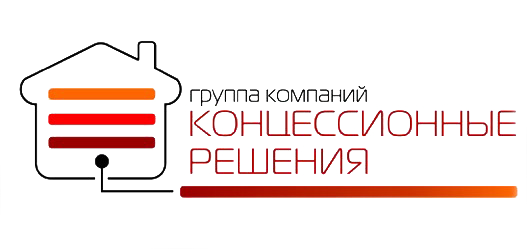 ГККР
СПАСИБО ЗА ВНИМАНИЕ